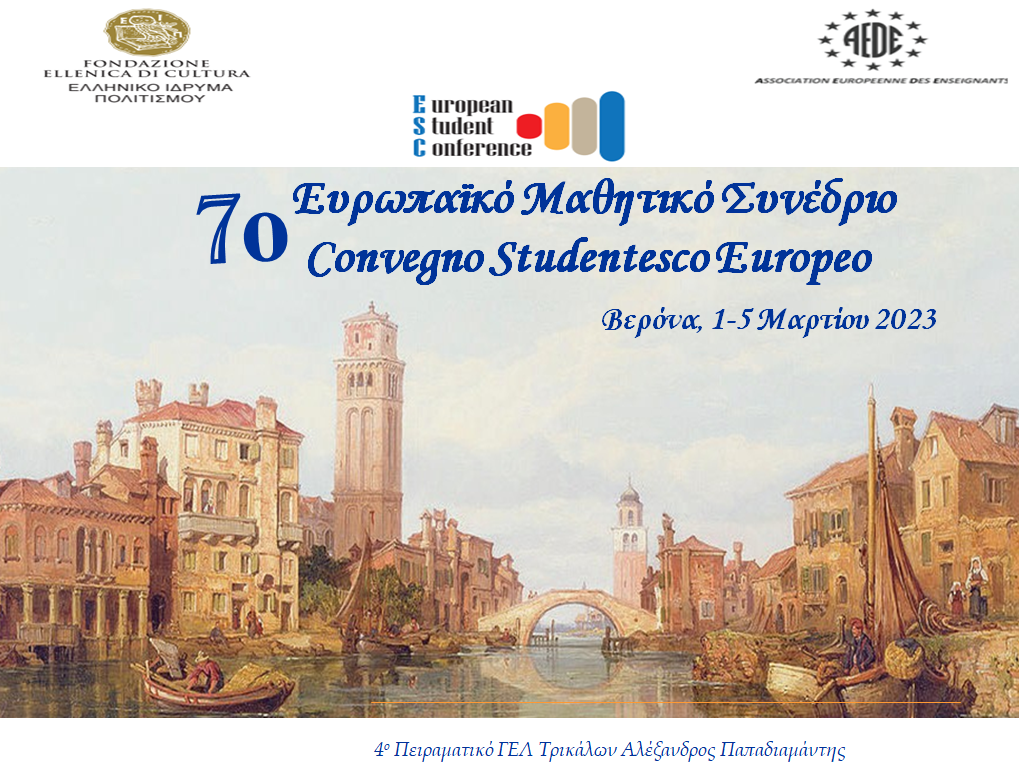 Κοινές Ευρωπαϊκές Αρχές και Αξίες   και η συνεισφορά της Ελλάδας  και του πολιτισμού της στη Διαμόρφωσή τους.
Τίτλος Εργασίας:
                                                                                     Η συνεισφορά των αρχαίων Ελλήνων στις θετικές επιστήμες και την τεχνολογία
4ο Πειραματικό ΓΕΛ Τρικάλων  ¨Αλέξανδρος Παπαδιαμάντης¨
Πριν είκοσι και αιώνες ο Ρωμαίος ποιητής Οράτιος έγραφε ότι:
 «Η Ελλάδα κατακτηθείσα από την Ρώμη                            κατέκτησε τον άγριο κατακτητή της                                                     και έφερε τις τέχνες στους αγροίκους Λατίνους»

 (Graecia capta rerum rictorem cepit, et artist intubit agresti Latio).
4ο Πειραματικό ΓΕΛ Τρικάλων  ¨Αλέξανδρος Παπαδιαμάντης¨
Επίσης…
…ο Βρετανός φιλόσοφος και ποιητής Percy Shelley γράφει ότι:                                                         «Είμαστε όλοι Έλληνες. Η Νομοθεσία μας, η λογοτεχνία μας, η θρησκεία μας και οι Τέχνες μας έχουν τις ρίζες τους στην Ελλάδα».

…και ο Γερμανός δραματουργός και Ιστορικός Johan von Schiller προχώρησε ακόμη περισσότερο, όταν έγραψε ότι: 

«Όλα, εκτός από την τυφλή δύναμη της φύσεως έχουν Ελληνική προέλευση».
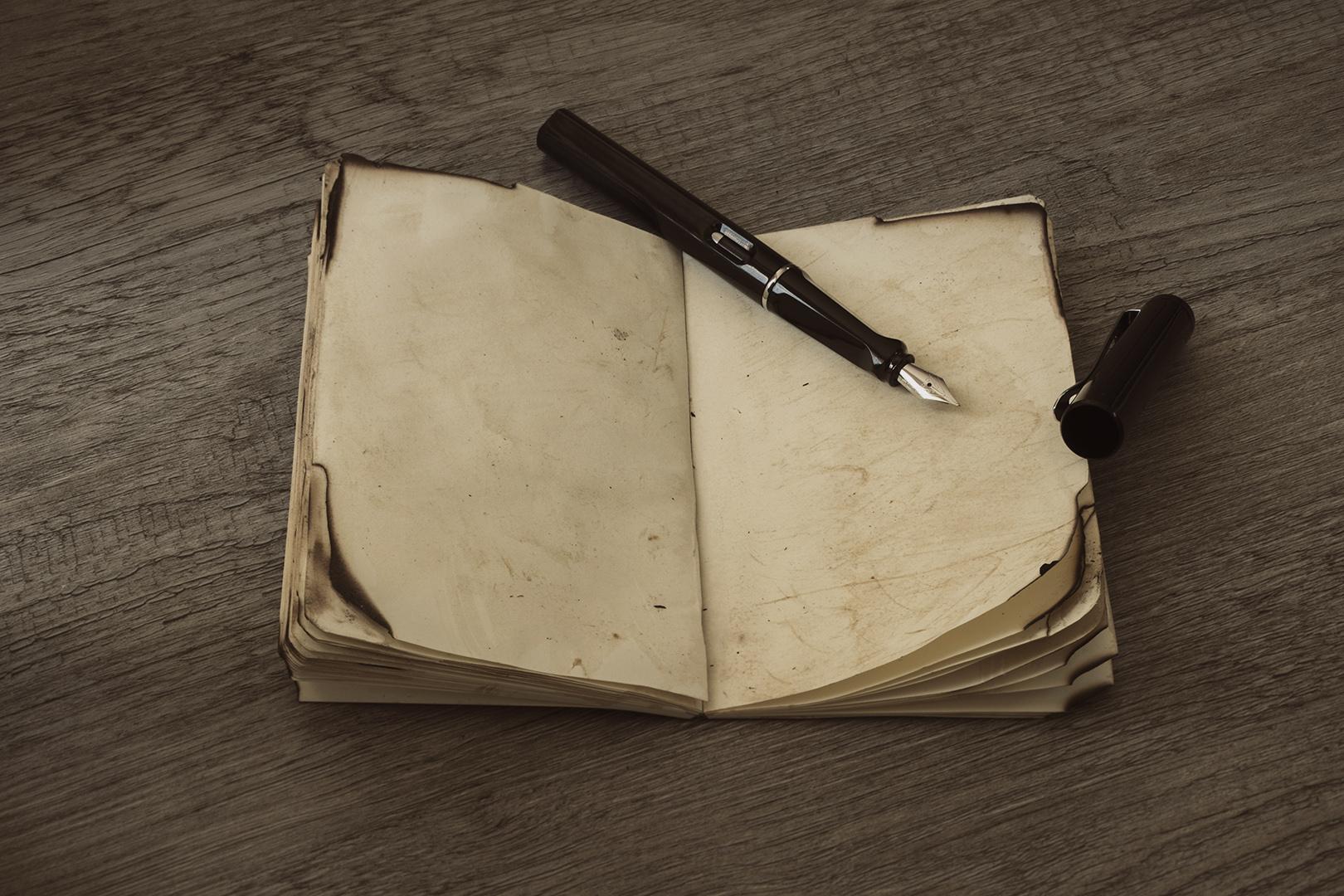 4ο Πειραματικό ΓΕΛ Τρικάλων  ¨Αλέξανδρος Παπαδιαμάντης¨
Η Αρχαία Ελλάδα και η πολιτιστική κληρονομιά της επηρέασαν σημαντικά, όχι μόνο τον σύγχρονο ελληνικό πολιτισμό, αλλά και τον ευρωπαϊκό και παγκόσμιο πολιτισμό σε πολλούς τομείς…
ΔΗΜΟΚΡΑΤΙΑ
>
<
ΘΕΤΙΚΕΣ ΕΠΙΣΤΗΜΕΣ
ΦΙΛΟΣΟΦΙΑ
ΑΡΧΙΤΕΚΤΟΝΙΚΗ
ΟΛΥΜΠΙΑΚΟ ΙΔΕΩΔΕΣ
ΟΛΥΜΠΙΑΚΟ ΙΔΕΩΔΕΣ
ΔΙΚΑΙΟΣΥΝΗ
>
ΜΥΘΟΛΟΓΙΑ
<
<
ΙΑΤΡΙΚΗ
ΙΣΤΟΡΙΑ
ΜΑΘΗΜΑΤΙΚΑ
ΠΟΛΙΤΙΚΗ
ΘΕΑΤΡΟ
ΤΕΧΝΟΛΟΓΙΑ
ΛΟΓΟΤΕΧΝΙΑ
<
4ο Πειραματικό ΓΕΛ Τρικάλων  ¨Αλέξανδρος Παπαδιαμάντης¨
Αναμφισβήτητα, τα επιτεύγματα των αρχαίων Ελλήνων, καθόρισαν σημαντικά τις σημερινές κοινωνίες. Ο  ελληνικός πολιτισμός έχει λαμπρά γεγονότα πολιτισμικής και συλλογικής μνήμης να παρουσιάσει, με αναφορές σε όλους τους τομείς των επιστημών, της αισθητικής, της διανόησης, της πολιτικής….
4ο Πειραματικό ΓΕΛ Τρικάλων  ¨Αλέξανδρος Παπαδιαμάντης¨
Στην παρούσα εργασία λοιπόν θα σας παρουσιάσουμε ένα μικρό μέρος της έρευνάς μας για την προσφορά του ελληνικού πνεύματος στους τομείς των μαθηματικών και των θετικών επιστημών και φυσικά θα δείτε και κάποια δείγματα της αρχαίας ελληνικής εφευρετικότητας στους τομείς της τεχνολογίας.
4ο Πειραματικό ΓΕΛ Τρικάλων  ¨Αλέξανδρος Παπαδιαμάντης¨
Βασικά σημεία της έρευνας:
Πώς δουλέψαμε…..
Χωριστήκαμε σε ομάδες και μοιράσαμε αρμοδιότητες: 
Συλλογή πληροφοριών και πηγών
Συλλογή φωτογραφιών και βίντεο
Συγγραφή σεναρίου
Γυρίσματα αφήγησης
Eπιλογή υλικού
Editing
4ο Πειραματικό ΓΕΛ Τρικάλων  ¨Αλέξανδρος Παπαδιαμάντης¨
Βασικά σημεία της έρευνας:
Τι βρήκαμε;
02
Κατά τη διάρκεια της έρευνας αισθανθήκαμε ιδιαίτερα περήφανοι για τους προγόνους μας!
Ανακαλύψαμε πόσο ανήσυχα πνεύματα  ήταν και πόσο αυτό τους οδήγησε σε ανακαλύψεις θεωριών και θεωρημάτων που ήταν ασύλληπτα μέχρι τότε από τον ανθρώπινο νου!
4ο Πειραματικό ΓΕΛ Τρικάλων  ¨Αλέξανδρος Παπαδιαμάντης¨
Βασικά σημεία της έρευνας:
Τι συμπεράναμε;
Συμπεράναμε πως ο αρχαιοελληνικός πολιτισμός, βάζοντας τις βάσεις για τη Δημοκρατία,  το Λόγο, τη Φιλοσοφία και την Επιστήμη έχει συμβάλει σημαντικά στη δημιουργία αυτού που λέμε σήμερα ευρωπαϊκός πολιτισμός.
4ο Πειραματικό ΓΕΛ Τρικάλων  ¨Αλέξανδρος Παπαδιαμάντης¨
Το αποτέλεσμα της έρευνάς μας:
Αποτέλεσμα όλης αυτής έρευνας  είναι μια ταινία που θα παρακολουθήσετε αμέσως τώρα και περιλαμβάνει ένα μέρος των πληροφοριών που βρήκαμε. Ολόκληρη την ταινία μας θα μπορέσετε να την παρακολουθήσετε στο κανάλι του Σχολείου μας…
4ο Πειραματικό ΓΕΛ Τρικάλων  ¨Αλέξανδρος Παπαδιαμάντης¨
Από την Α΄ τάξη Λυκείου:
ΑΥΓΕΡΗ ΕΙΡΗΝΗ
ΓΑΛΑΝΗΣ ΛΑΜΠΡΟΣ
ΓΑΛΛΟΥ ΒΑΣΙΛΙΚΗ
ΓΕΩΡΓΟΥΛΑΣ ΝΙΚΟΛΑΟΣ
ΔΕΡΕΚΑ ΜΑΡΙΑ
ΕΥΑΓΓΕΛΟΥ ΗΛΙΑΣ
ΠΑΠΑΓΙΑΝΝΟΥΛΗ ΚΩΝΣΤΑΝΤΙΝΑ
ΚΑΤΡΑΝΑΣ ΑΛΚΙΒΙΑΔΗΣ
ΚΟΜΠΟΛΙΑ ΔΗΜΗΤΡΑ
ΛΥΤΡΑ ΜΑΡΙΑ-ΖΩΗ
ΡΑΠΤΗΣ ΑΛΕΞΑΝΔΡΟΣ
ΡΑΠΤΗΣ ΒΑΣΙΛΕΙΟΣ
ΠΑΠΑΓΙΑΝΝΗ ΒΑΪΑ
ΣΙΑΚΑΒΑΡΑ ΜΑΡΙΑ
ΣΟΥΛΙΜΕΤΣΗ ΙΩΑΝΝΑ
ΤΑΜΠΟΥΡΗ  ΒΑΣΙΛΙΚΗ
ΤΣΑΡΟΥΧΑΣ ΚΩΝΣΤΑΝΤΙΝΟΣ
ΤΣΙΩΝΗΣ ΔΗΜΗΤΡΙΟΣ
Από τη Β΄ τάξη Λυκείου:
ΑΘΑΝΑΤΟΣ ΑΧΙΛΛΕΑΣ
ΒΑΣΙΛΟΓΛΟΥ ΓΕΩΡΓΙΟΣ
ΚΑΡΑΠΟΥΛΙΟΥ ΧΡΙΣΤΙΝΑ
ΚΛΩΤΣΟΤΗΡΑ ΧΑΡΙΚΛΕΙΑ ΜΑΡΙΑ 
ΚΟΛΤΣΙΔΑ ΚΩΝΣΤΑΝΤΙΝΑ
ΛΑΜΙ  ΑΛΕΞΑΝΔΡΟΣ
ΛΑΠΠΑΣ ΡΑΦΑΗΛ
ΜΙΧΑΗΛ ΕΥΑΓΓΕΛΙΑ-ΠΑΡΑΣΚΕΥΗ
ΜΠΑΡΕΚΑΣ ΑΠΟΣΤΟΛΟΣ
ΠΑΖΑΪΤΗΣ ΙΩΑΝΝΗΣ
ΣΤΕΡΓΙΟΥ ΑΘΗΝΑ
ΣΤΕΡΓΙΟΥ ΒΑΣΙΛΕΙΟΣ ΑΛΕΞΑΝΔΡΟΣ
ΣΦΥΡΗΣ ΘΕΜΙΣΤΟΚΛΗΣ
ΤΖΟΚΑ   ΜΑΡΙΑ
Η ομάδα μας:
4ο Πειραματικό ΓΕΛ Τρικάλων  ¨Αλέξανδρος Παπαδιαμάντης¨
Υπεύθυνοι εκπαιδευτικοί:
Αποστόλου Μαριάννα  - Διευθύντρια                   του Σχολείου

Βάγγου Ευφροσύνη – φιλόλογος

Μπούρλιας Ανδρέας –φυσικός

Μπασμπανέλου Ελένη, χημικός μηχανικός

Μπαλαμώτη Ελένη  - φιλόλογος
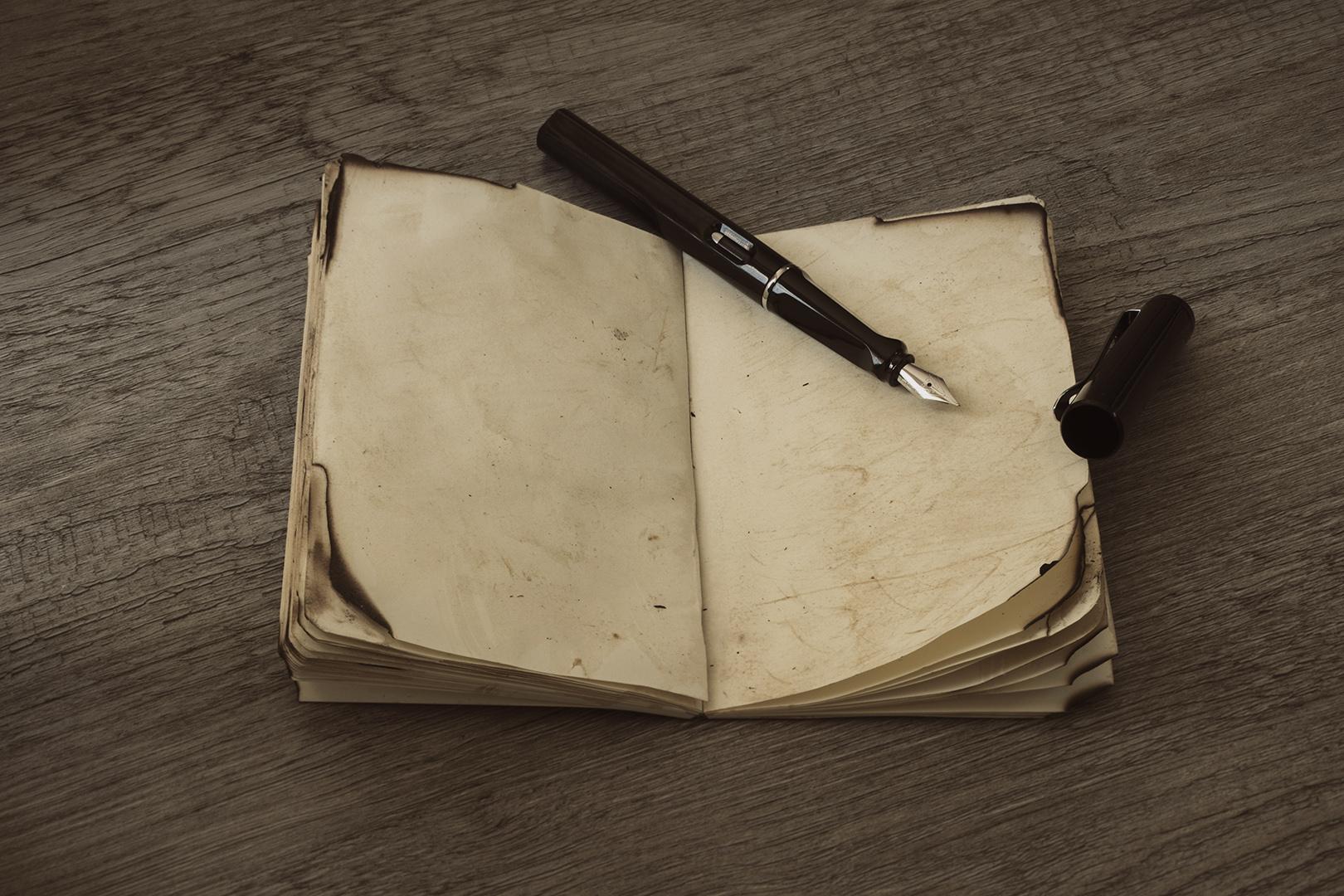 4ο Πειραματικό ΓΕΛ Τρικάλων  ¨Αλέξανδρος Παπαδιαμάντης¨
Κλείνουμε αυτή τη μικρή εισαγωγή με την παρατήρηση της Βρεττανίδας  Ιστορικού Kathleen Freeman : «Αυτά που οι αρχαίοι Έλληνες προσέφεραν επί μια χιλιετηρίδα στο πολιτιστικό θησαυρό της ανθρωπότητας, είναι πολύ περισσότερα από όσα προσέφερε όλος μαζί ο υπόλοιπος κόσμος δια μέσου της Ιστορίας.                                                                                      Ιδιαίτερα στο χώρο των ιδεών, οι Έλληνες υπήρξαν μοναδικά πρωτοπόροι».
Λοιπόν, μετά από όλα αυτά, είναι δυνατόν να μην είμαστε περήφανοι που είμαστε Έλληνες;
4ο Πειραματικό ΓΕΛ Τρικάλων  ¨Αλέξανδρος Παπαδιαμάντης¨
Σας ευχαριστούμε για την προσοχή σας
4ο Πειραματικό ΓΕΛ Τρικάλων  ¨Αλέξανδρος Παπαδιαμάντης¨